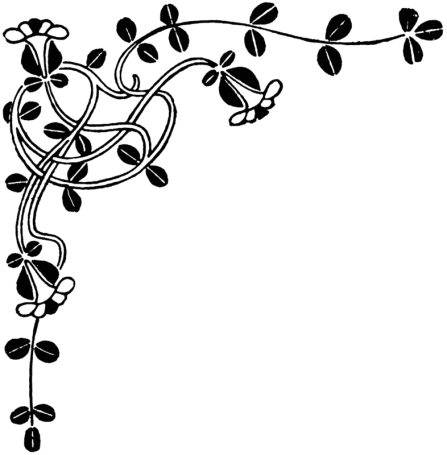 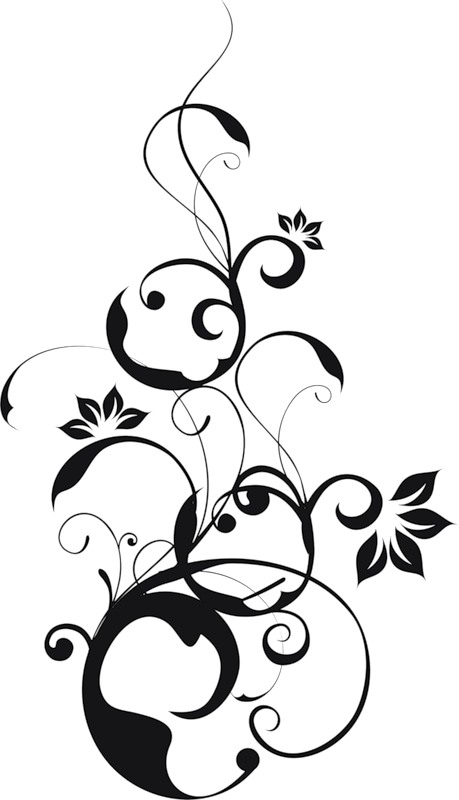 Romeo and Juliet
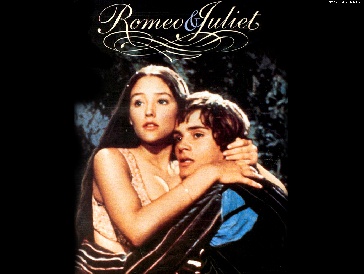 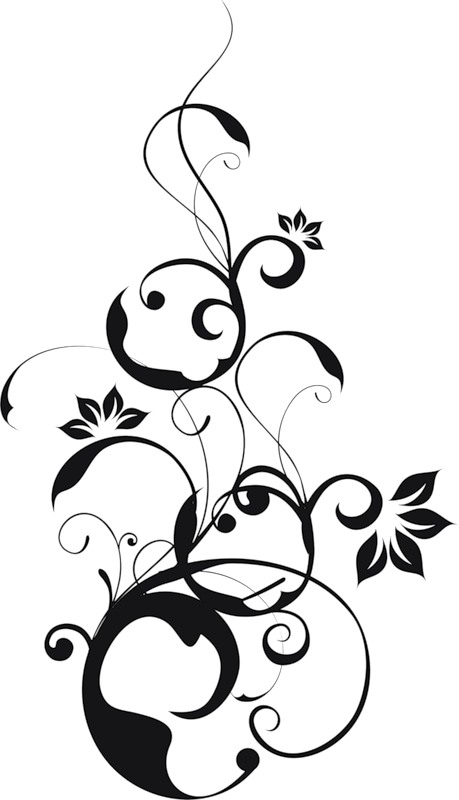 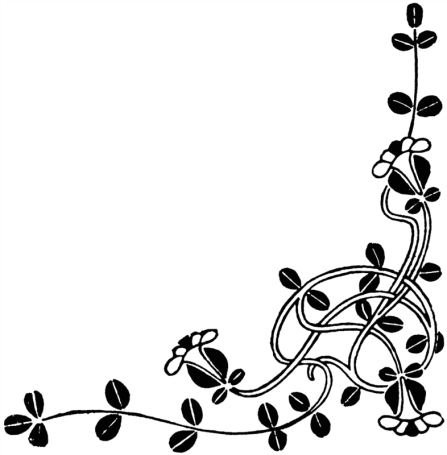 William Shakespeare
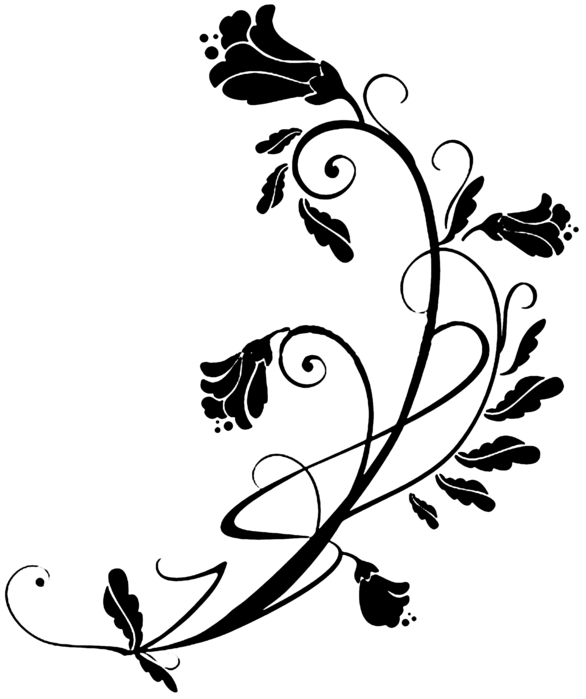 There is no sadder story in the world,than the story of Romeoand Juliet!..
W.Shakespeare
1594 – 1595
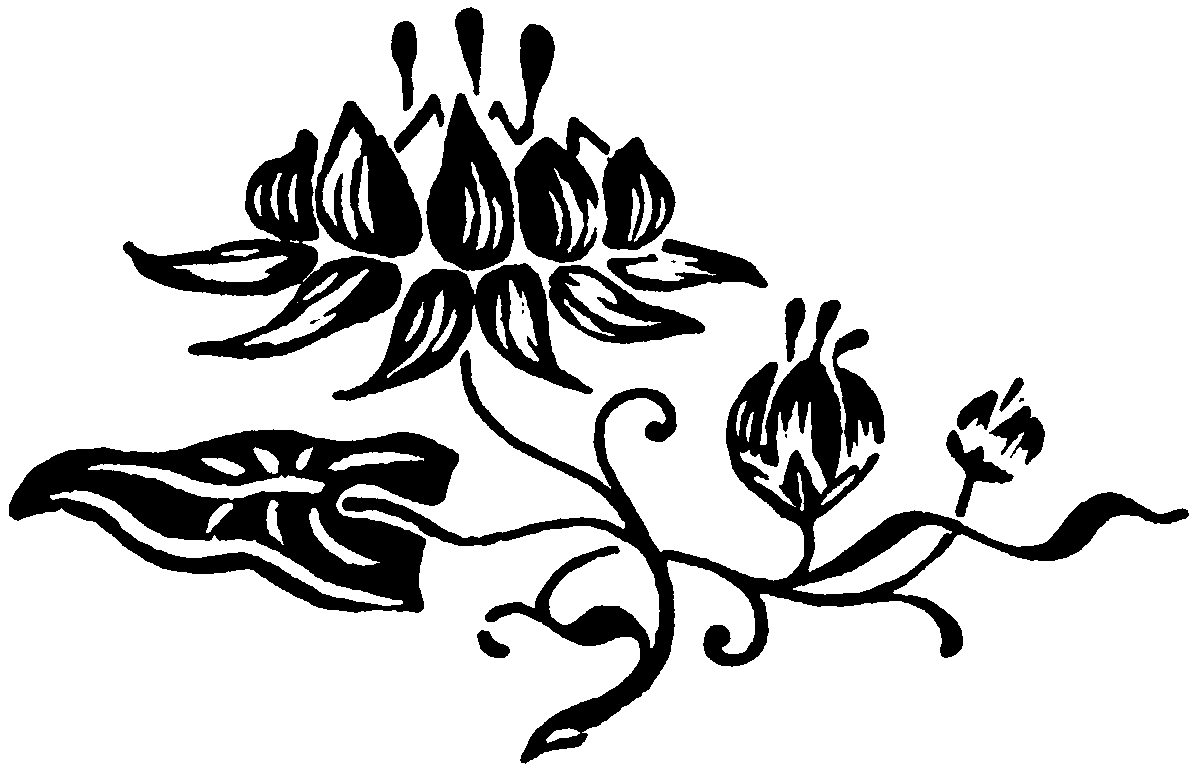 Some places
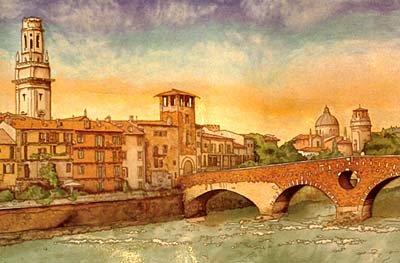 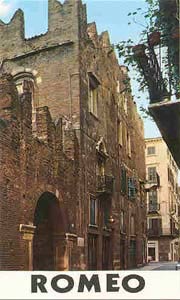 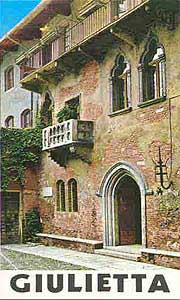 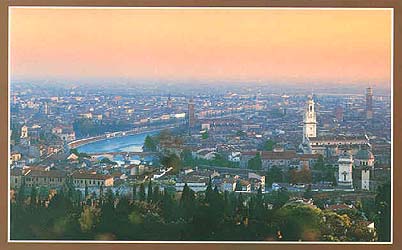 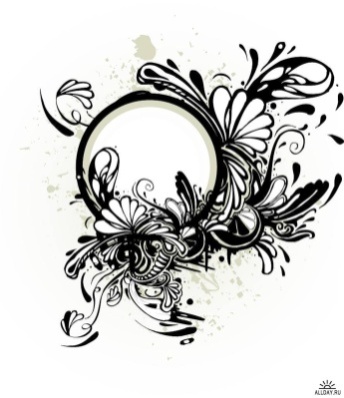 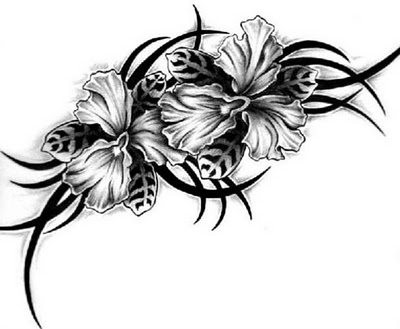 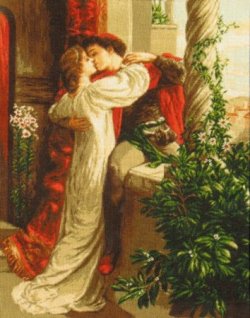 Romeo and Juliet is a tragedy written by William Shakespeare about two young  lovers whose deaths finally unite their feuding families. It was among Shakespeare's most popular archetypal stories of young, teenage lovers.
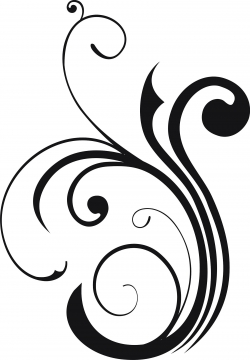 Between them war
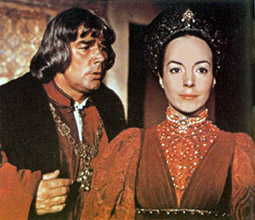 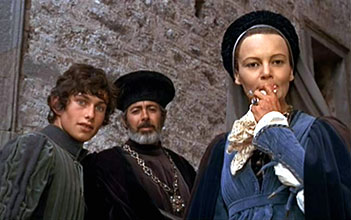 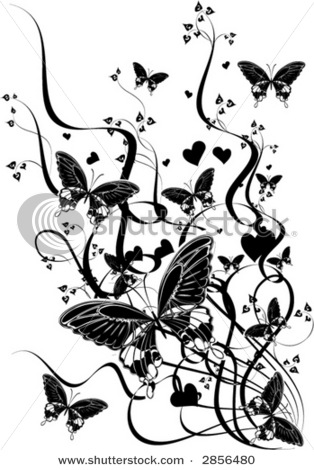 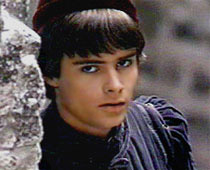 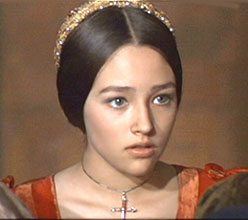 Capulet
Montague
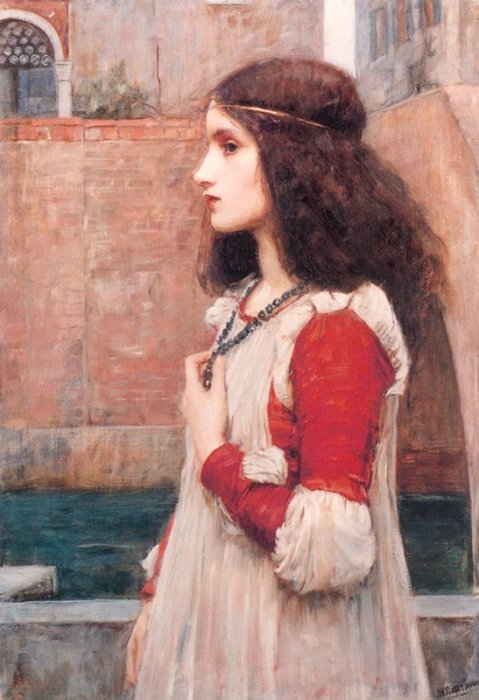 Juliet
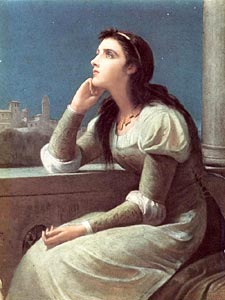 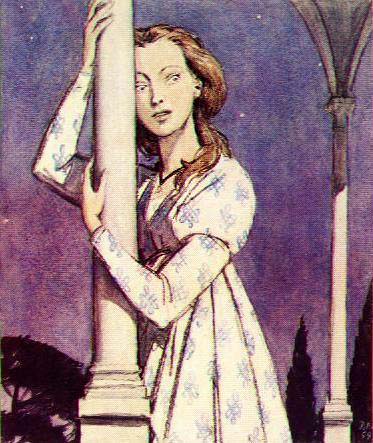 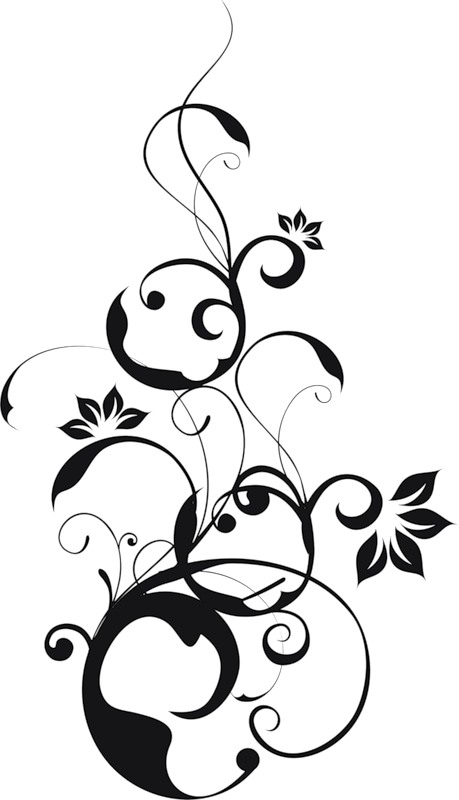 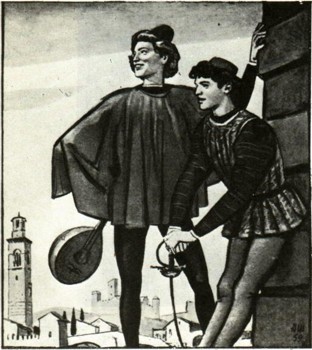 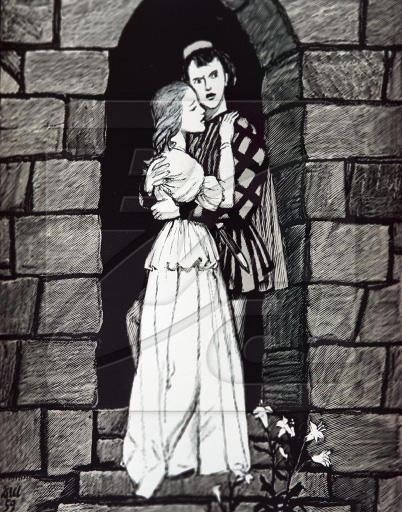 Romeo
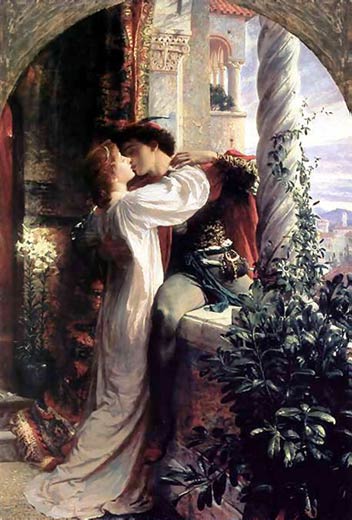 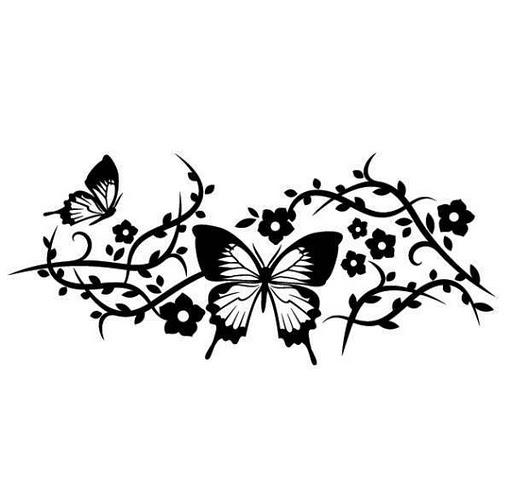 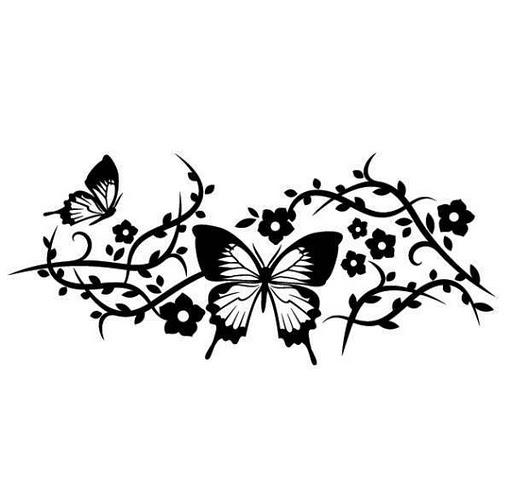 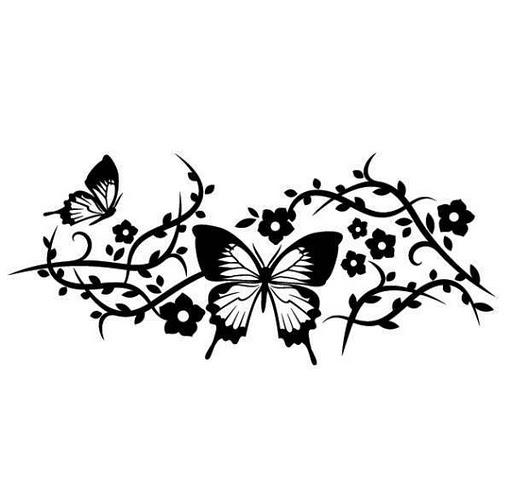 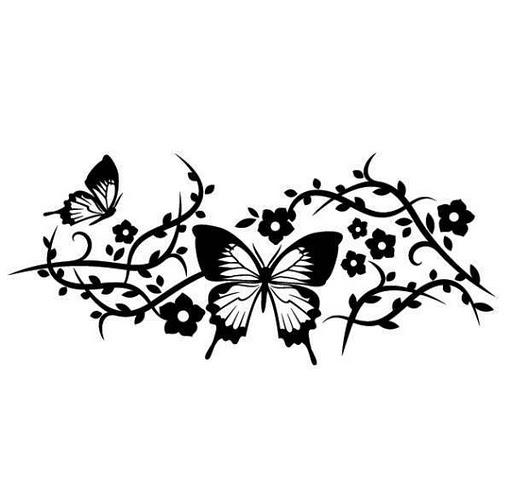 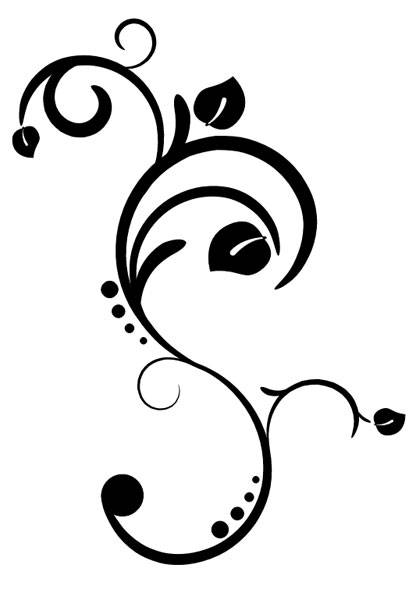 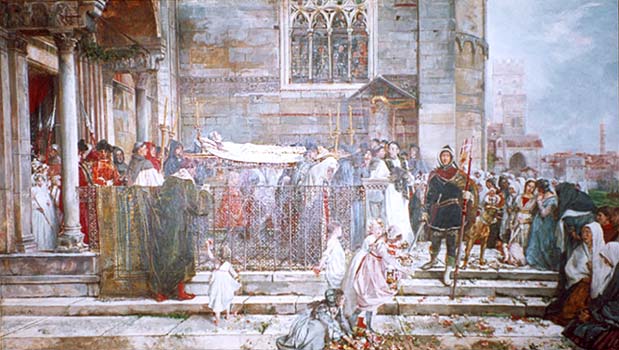 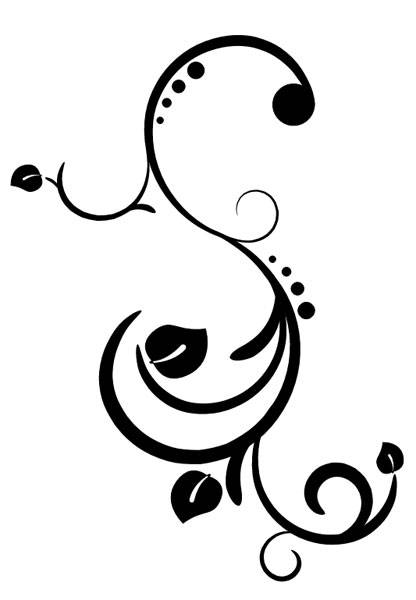 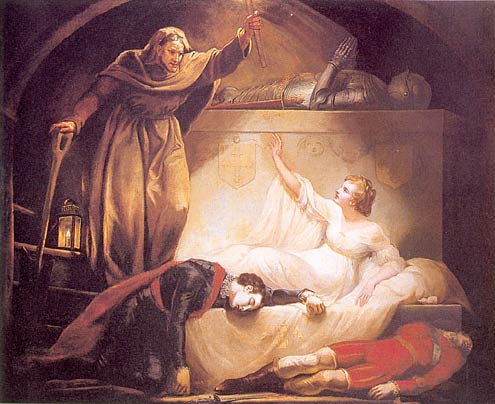 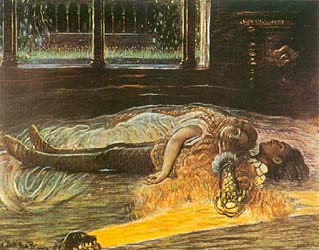